ПОДХОДЫ К АНАЛИЗУ БИЗНЕС-ПРОЦЕССОВ:
вертикальное сжатие процесса
Лекция 2
1
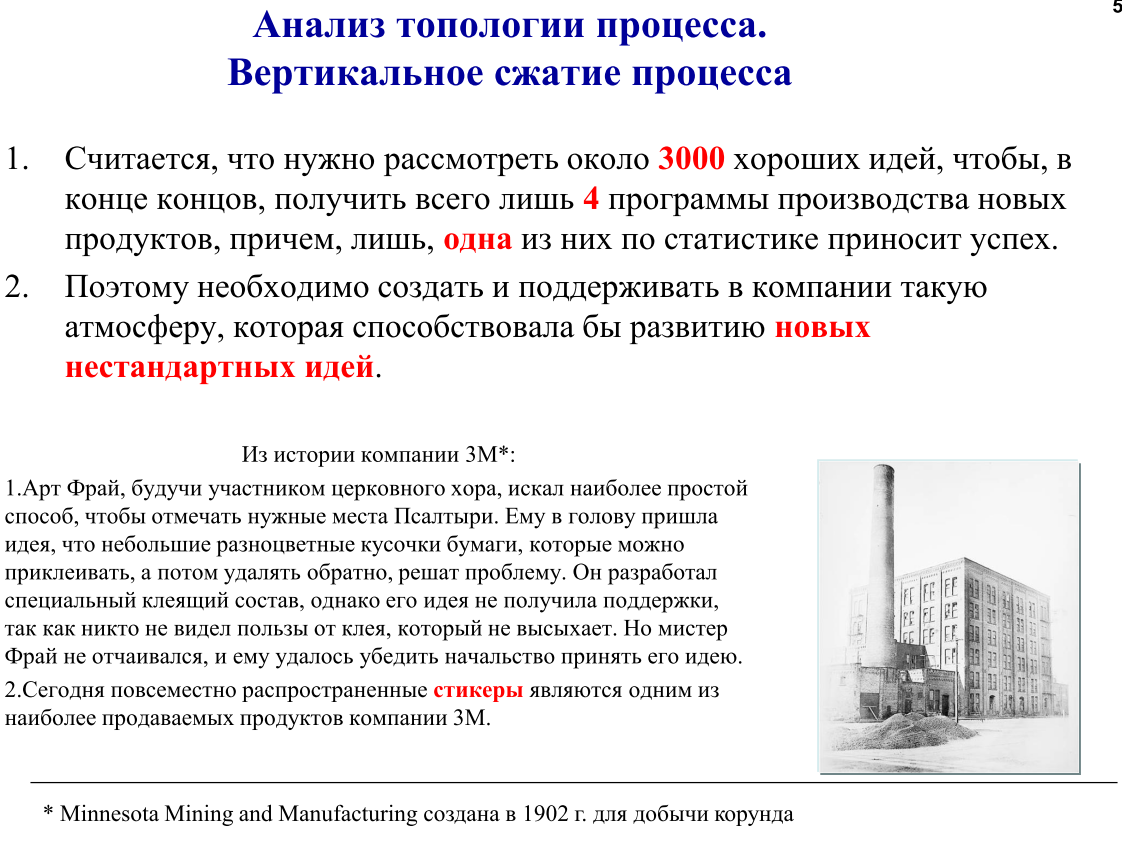 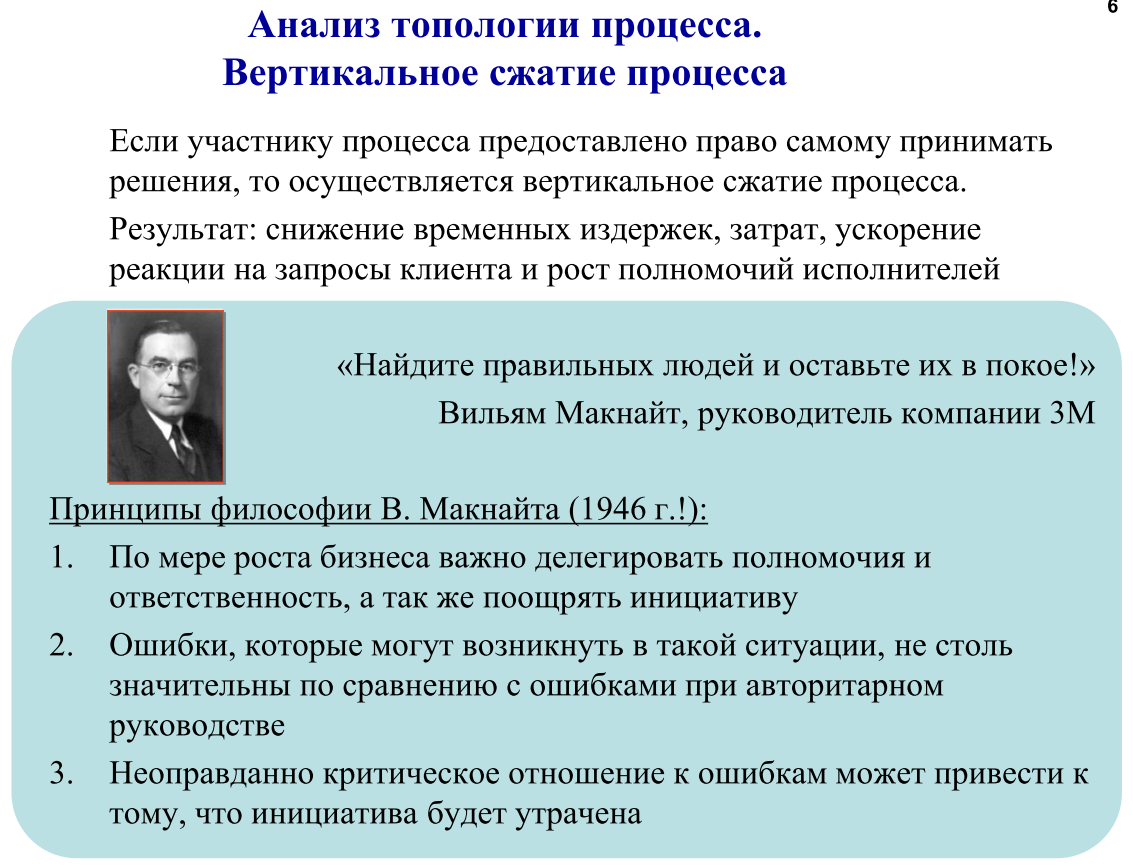